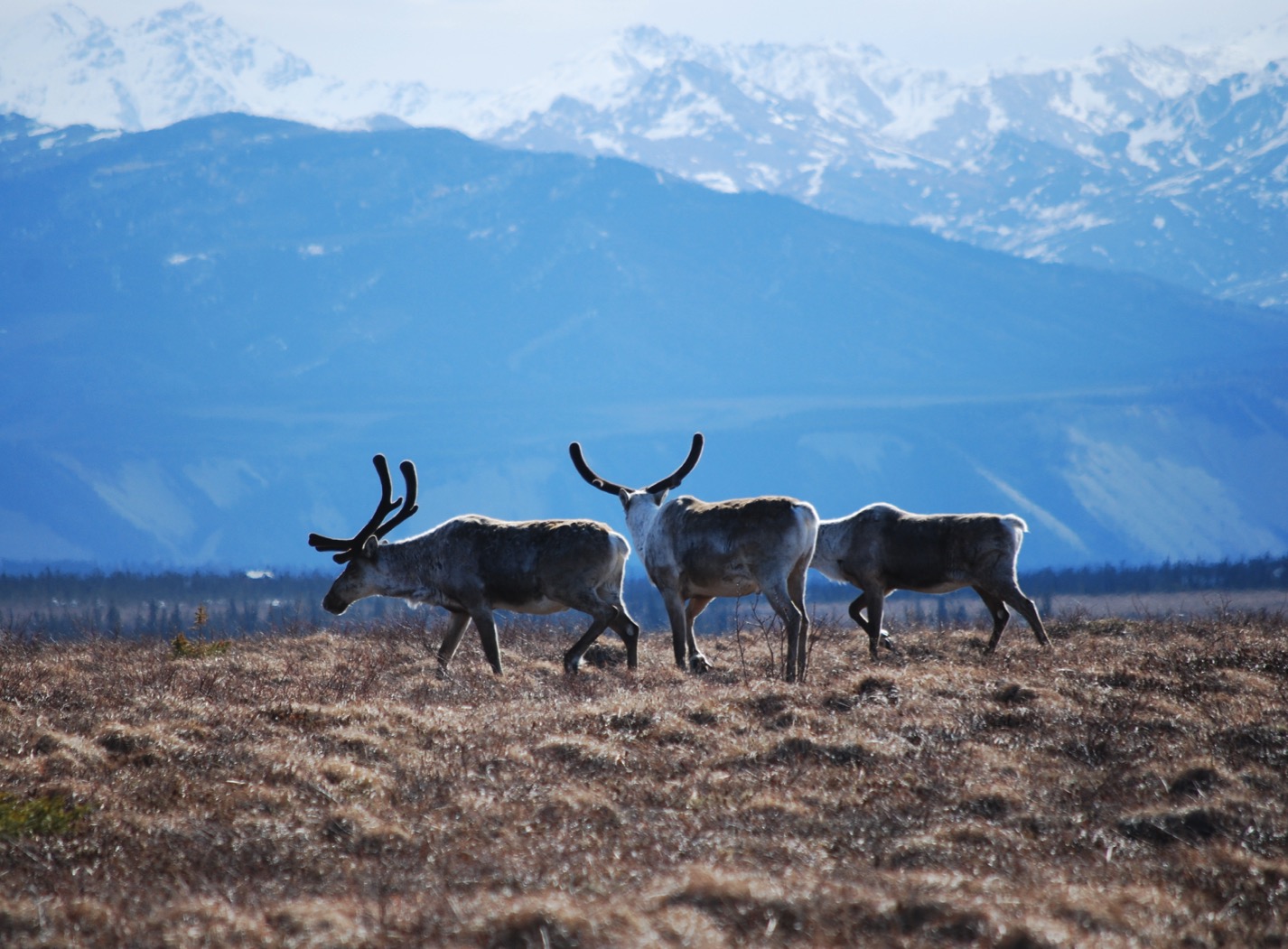 Arctic Boreal Vulnerability Experiment (ABoVE)
2017 ABoVE Airborne Campaign


20 June 2017 (DOY  171) 
UAVSAR: Mackenzie Valley







Charles Miller, Deputy Science Lead
Jet Propulsion Laboratory, California Institute of Technology
and the ABoVE Science TeamFor Hank Margolis, Eric Kasichke, Bruce Tagg 
NASA HQ
2017
20 June 2017/DOY 171 Mackenzie Valley
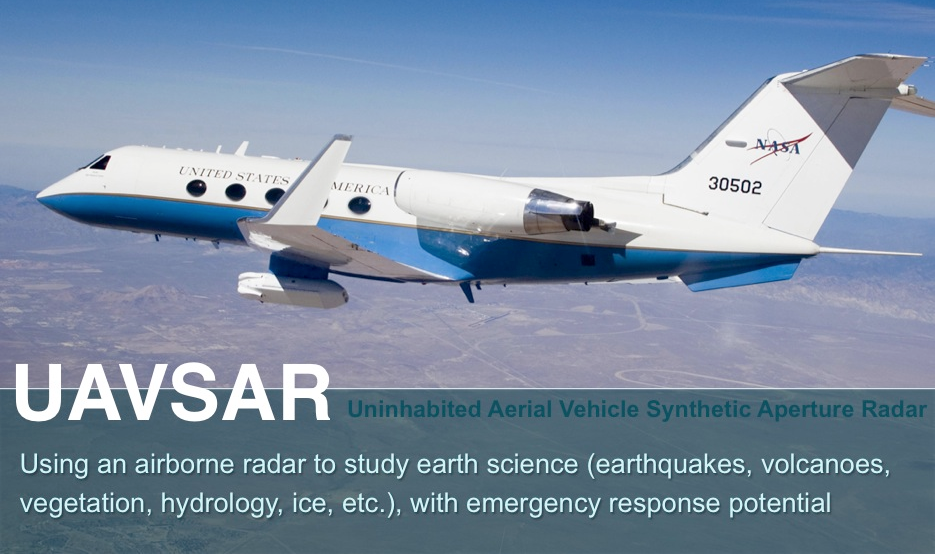 Daily Summary:
C-20A (N30502) UAVSAR ABoVE CAMPAIGN (CANADA / ALASKA) 
REPORT DATE:  20 June 2017
Current Status of Aircraft:  	GREEN
Current Status of SAR:  	YELLOW
Current Status of PPA:  	GREEN
Current Deployment Location:  Fairbanks, Alaska (PAFA)
Crew:  Asher, Barry, Griffith, Choi, T Miller
Science Coordinator: N Pinto
Science Lead: M Moghaddam
Project Manager: Y Lou
20 June 2017/DOY 171 Mackenzie Valley
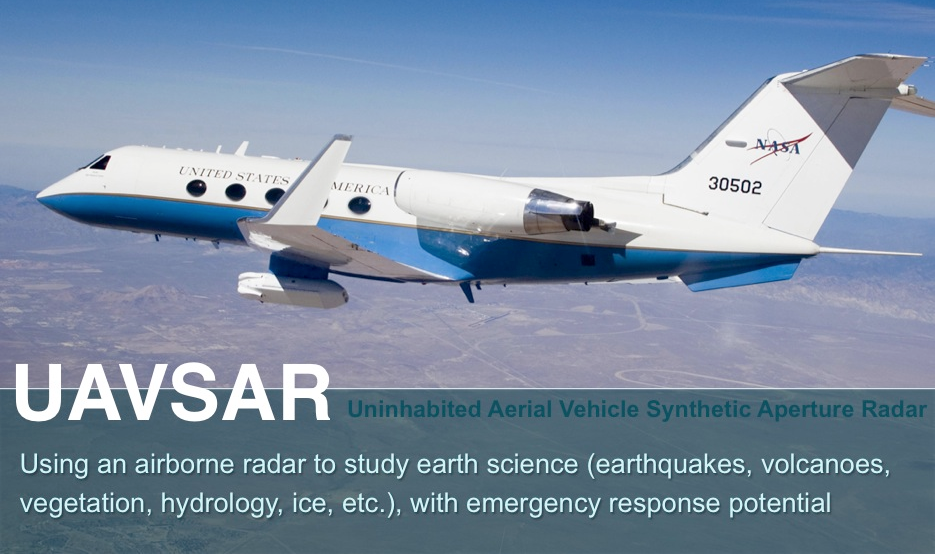 Daily Summary:
Science Flight (PAFA – PAFA #4) – 5.6 hours
Ok flight
Collected 5 of 7 data lines
Missed Lines:  #3 & #4
Aklavik, Norman Wells, Inuvik, Tuk, Old Crow
Flight Plan – 1132v03
Problem with fuel expansion and leak this morning, delayed takeoff
Larger Red Flag area than expected – required longer detour
Radar started rough, failed on every line until line #5 but worked well after that; no data for Lines 3 & 4 (flatline); enough of line 1 was acquired; Line 2 had “wandering” problems where NAV file didn’t match radar line; navigated manually until engaged PPA, started radar manually, but there was a jump upon PPA engagement
20 June 2017/DOY 17172-Hour Look Ahead
All plans weather dependent
Wednesday 21 June 2017 (DOY 172):
North Slope

Thursday 22 June 2017 (DOY 173):
Contingency Day

Friday 23 June 2017 (DOY 174):
Transit to Palmdale
20 June 2017/DOY 171 Mackenzie Valley
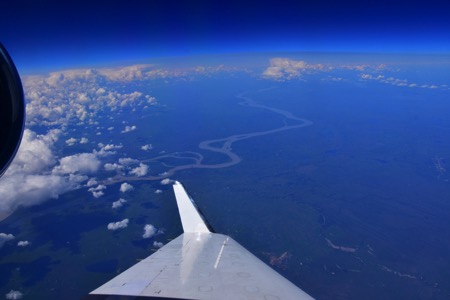 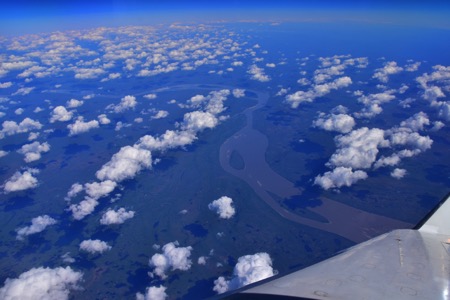 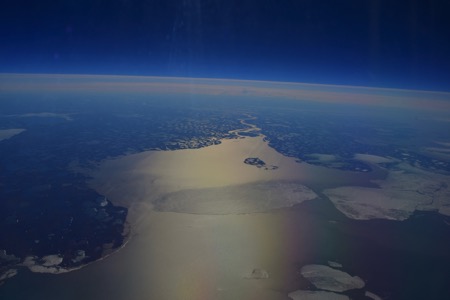 Tuktoyaktuk
Stevens Village
Beaver
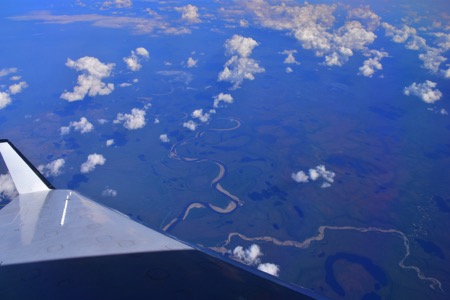 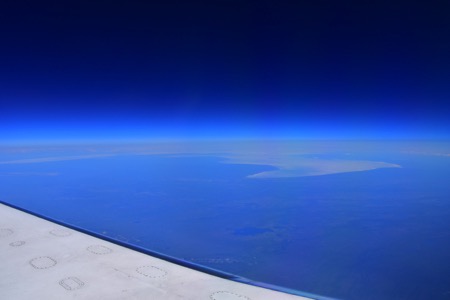 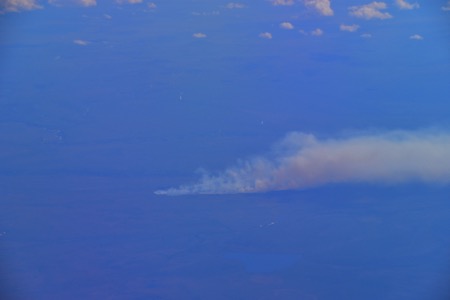 Tundra fire
The lakes and wetlands of the Old Crow Flats, including a tundra fire along with the bay at Tultoyaktuk
20 June 2017/DOY 171 Mackenzie Valley
Flight Plan 1132 v02, Report 17068: Fairbanks AK (PAFA) – PAFA
https://uavsar.jpl.nasa.gov/cgi-bin/report.pl?planID=PLAN_17068#map
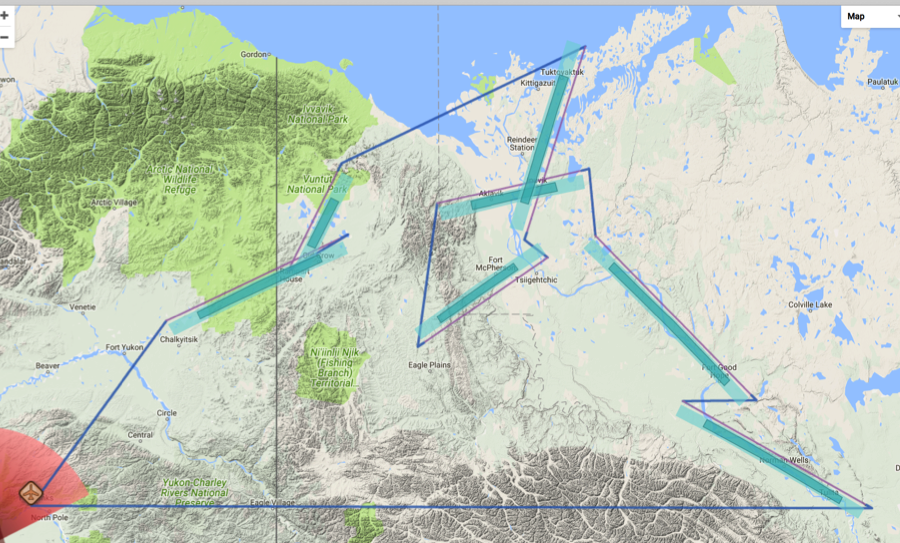 Data Acquisitions: 
Line 1, ID 29904: Norman Wells
Line 2, ID 32200: Ft Good Hope
Line 3, ID 25702: Aklavik
Line 4, ID 05529: Ft McPherson
Line 5, ID 01703: Tuk Hwy
Line 6, ID 20705: Old Crow 1
Line 7, ID 24401: Old Crow 2

Way points fixed to P-band plan 
1115

P-band keep-out zone shown in RED
(centered on Clear, AK: 64.29 N, 149.19 W)
01703
25702
20705
32200
24401
05529
29904
Flight plan & acquisition segments
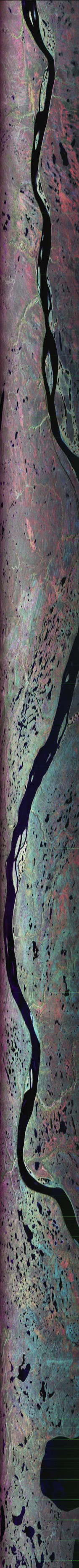 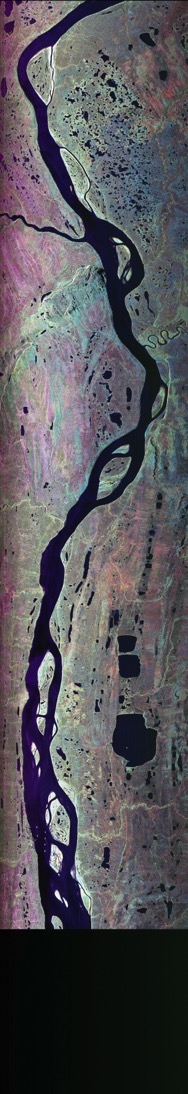 20 June 2017/DOY 171 Mackenzie Valley
UAVSAR Quick-look products
A. Line 1, ID 29904_000: Norman Wells
B. Line 2, ID 32200_104: Ft Good Hope
C. Line 3, ID 25701: Aklavik (failed)
Joanne Shimada, JPL
A
B
A. Radar flat lined prior to the end of the line; Scientist on Board declared sufficient data acquired for this line
B. Fort Good Hope line samples extensively along the lower Mackenzie River with adjacent lakes and wetlands; radar failed priori to line completion – reacquisition recommended
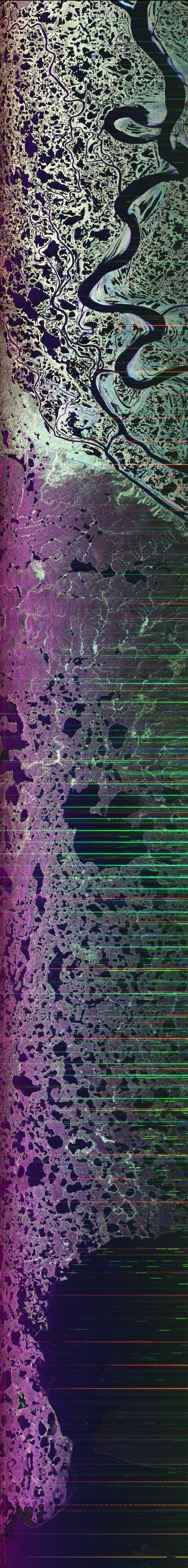 20 June 2017/DOY 171 Mackenzie Valley
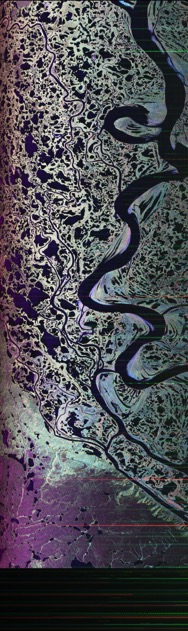 Joanne Shimada, JPL
UAVSAR Quick-look products
Line 5, ID 01713_018: Tuk Hwy (failed)
Line 5, ID 01713_019: Tuk Hwy (refly)
A
B
A. Radar flat lined shortly after the flight line crossed the taiga – tundra transition
B. 2nd pass successful.  Noticeable digital noise in the quick-look product over the tundra

Not Shown: Line 4, ID 05529: Ft McPherson (failed)
[Speaker Notes: Note this swath captures an intensive RadarSat-2 targeted swath along the Inuvik – Tuktoyaktuk Highway]
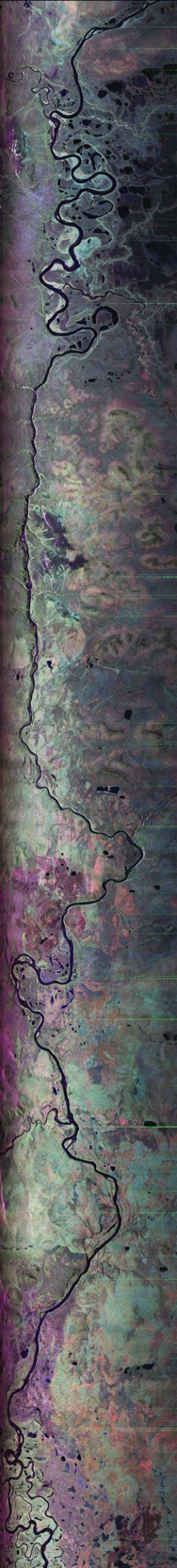 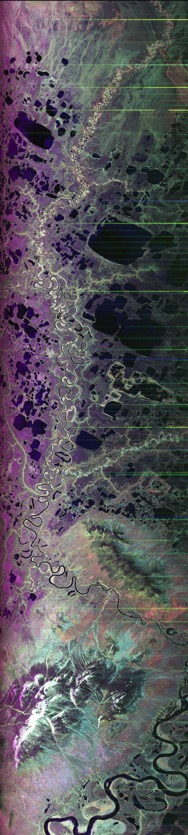 20 June 2017/DOY 171 Mackenzie Valley
Joanne Shimada, JPL
UAVSAR Quick-look products
A. Line 6, ID 20705_020: Old Crow 1
B. Line 7, ID 24400_021: Old Crow 2
A
B
A. Dense wetlands of the Old Crow Flats seen on the left side of the panel. This region is a transition between tundra wetlands of the Arctic Coastal Plain and the boreal wetlands of the Yukon Flats and Mackenzie Valley

B. A ~200 km long swath along the Porcupine River from Old Crow YT into Alaska